Digital repositories and scientific communication challenge
Radovan Vrana
Department of Information Sciences, 
Faculty of Humanities and Social Sciences, University of Zagreb, 
Ivana Lučića 3,  Zagreb, Croatia
rvrana@ffzg.hr
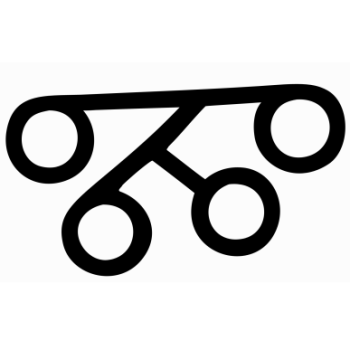 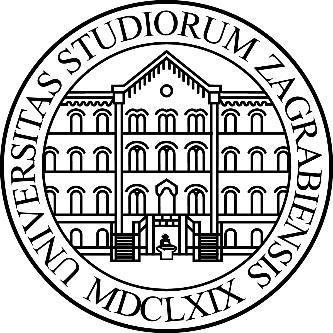 Introduction
Use of digital technology -> changes in ways in which scientists conduct research, collect and analyze data, and communicate their findings to colleagues and scholarly communities (Kafel 2012)
Rapid development of a new information system –> digital repository
Digital repositories –> at the moment, closest to the position of a new mainstream publishing, communication and preservation platform in science
Open access is one of its key characteristics
INFUTURE 2015, rvrana@ffzg.hr 12.11.2015.
2/12
Scientific communication paradigm change: has it happened already?
Before 1990s: Scientific communication was based on printed journals
After 1990s: focus on the Internet and publishing on the Internet
Universities lost control over their published scientific output by having to pay for the access to scientific journals and books
Libraries? Digital information systems?
INFUTURE 2015, rvrana@ffzg.hr 12.11.2015.
3/12
Scientific communication paradigm change and digital repositories
Digital repositories: digital archives of the intellectual product created by the faculty, research staff, and students of an institution and are accessible to end users both within and outside the institution, with few if any barriers to access (Johnson 2002)
They: 
Aggregate scientific content (journals and other types of publications) and offer access to that content in digital format
Offer a way to manage and disseminate versatile types of digital materials created by the individual scientific institution and scientists themselves
INFUTURE 2015, rvrana@ffzg.hr 12.11.2015.
4/12
Scientific communication paradigm change and digital repositories
Solve  the problem of the organization of large quantities of scientific knowledge
Solve the problem of access to scientific knowledge in great quantities

Universities regaining complete control over their scientific output 
Making the scientific output more visible
INFUTURE 2015, rvrana@ffzg.hr 12.11.2015.
5/12
Scientific communication paradigm change and digital repositories
Digital repositories aim to replace the traditional systems for publishing and preservation of scientific information:
Registration - the author wishes to ensure that she is acknowledged as the person who carried out a specific piece of research and made a specific discovery
Certification - through the process of peer review it is determined that the author’s claims are reasonable
Archiving - the research is retained for posterity (Prosser, 2005)
INFUTURE 2015, rvrana@ffzg.hr 12.11.2015.
6/12
Open access (OA)
Open access (OA): "access" in the context of open access as including not only basic elements such as the right to read, download and print, but also the right to copy, distribute, search, link, crawl, and mine (Guidelines on Open Access to Scientific Publications and Research Data in Horizon 2020 2013: 2)

Open access literature can usually be delivered in two ways: open access digital repositories and open access journals (Zainab 2010)
Focus on digital repositories
INFUTURE 2015, rvrana@ffzg.hr 12.11.2015.
7/12
Open access (OA) and digital repositories
OA helped digital repositories to become more visible and accepted globally by scientists
OA and digital repositories: easy availability of content that may come from various sources to the advantages of no cost or unlimited access to information (Calderón y Enar Ruiz 2013
INFUTURE 2015, rvrana@ffzg.hr 12.11.2015.
8/12
Open access (OA) and digital repositories
Benefits for OA digital repositories: 
Greater access to research outputs without the often prohibitive costs associated with traditional publishing; 
No requirement for passwords or other forms of authentication; 
Greater access to academic research findings for those researchers, academic and professional, who work outside academia; 
Ensuring that those who actually provide the money for publicly-funded research (i.e. tax-payers) have access to the outputs they have funded (Suber  2007)
INFUTURE 2015, rvrana@ffzg.hr 12.11.2015.
9/12
Digital repositories: responding to the communication challenge of modern science
Benefits: 
For the individual: central archive of the researcher’s work; free and open; they act as a full CV for the researcher 
For the institution: they increase the institution’s visibility and prestige; they act as an advertisement for the institution to funding sources, potential new researchers and students, etc. 
For society: they provide access to the world’s research; they ensure long-term preservation of institutes’ academic output; they can accommodate increased volumes of research output (no page limits, can accept large data-sets etc.)
INFUTURE 2015, rvrana@ffzg.hr 12.11.2015.
10/12
Digital repositories: responding to the communication challenge of modern science
Of extreme importance in e-science for care of published scientific works and research dana
Broader interactions through the sharing of data, experimental approaches and both intermediate and final results in systems that will maintain a history of the data, processes, outcomes and conversations among scientists (Wright, Sumner, Moore and Koch 2007)
INFUTURE 2015, rvrana@ffzg.hr 12.11.2015.
11/12
Conclusion
Digital repositories are of extreme importance to science
Success of digital repositories in the daily scientific routine is:
Receiving the political, organizational, financial, technical and human resources support from the university (or other scientific institution) in which a digital repository exists
Digital repositories are still in development introducing new technological innovations and new type of organization of scientific knowledge in digital format
INFUTURE 2015, rvrana@ffzg.hr 12.11.2015.
12/12